2023
2024
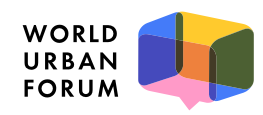 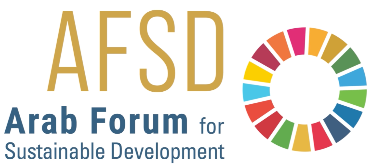 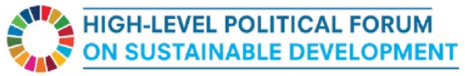 July, New York
July, New York
December, Cairo
March, Beirut
SDG Platform, Training, VLR & VNR Studios
Mayors Academy
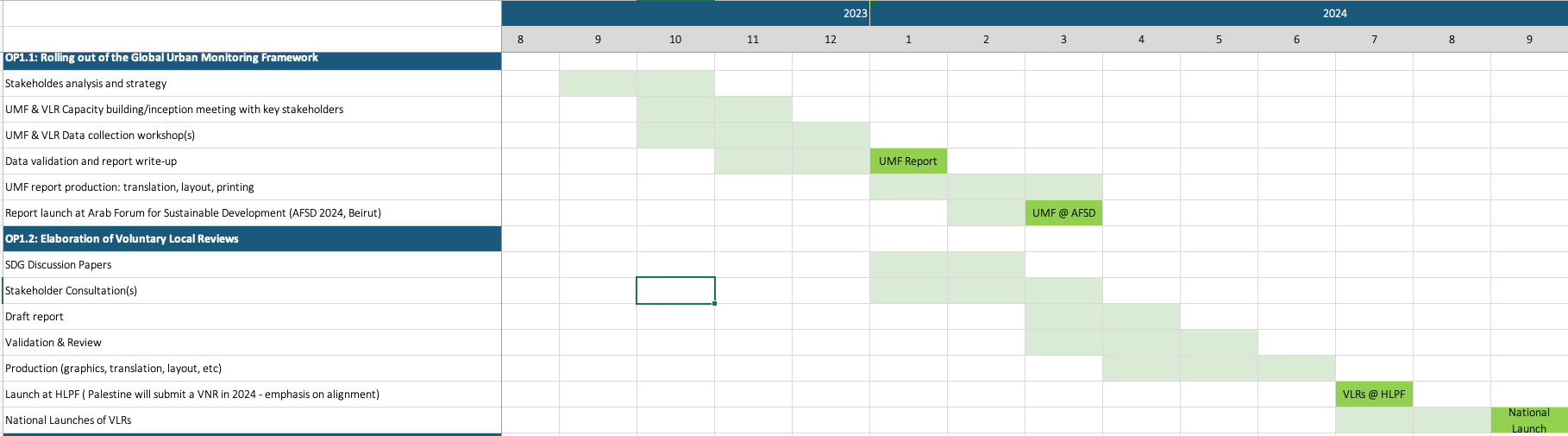